আজকের পাঠে সবাইকে স্বাগত জানাচ্ছি
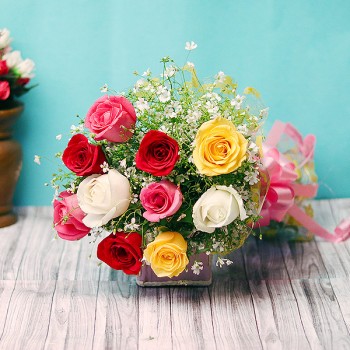 পরিচিতি
শিক্ষক পরিচিতি
পাঠ পরিচিতি
মোহাঃ আজিমুল হক
সহকারী শিক্ষক 
বগুড়া ক্যান্টনমেন্ট বোর্ড হাইস্কুল
বগুড়া ক্যান্টনমেন্ট, বগুড়া।
বিষয়ঃ গণিত
শ্রেণিঃ ৮ম
অধ্যায়ঃ ১১
সময়ঃ ৪০ মিনিট
নিচের চিত্রটি লক্ষ্য করি
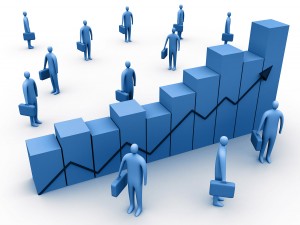 নিচের চিত্রটি লক্ষ্য করি
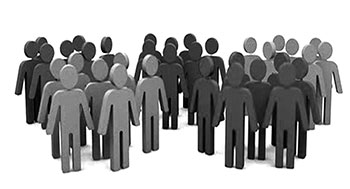 নিচের চিত্রটি লক্ষ্য করি
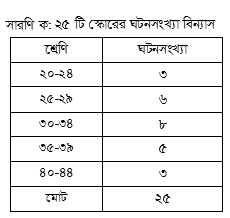 আমাদের আজকের পাঠ
গণসংখ্যা নিবেশন সারণি
শিখন ফল
এ  পাঠ  শেষে  শিক্ষার্থীরা

১।  পরিসর  কী  তা  বলতে  পারবে।
২।  শ্রেণীব্যাপ্তি কী  তা  বলতে  পারবে।
৩। শ্রেণীসংখ্যা নির্ণয়  করতে পারবে।
৪। গণসংখ্যা  নিবেশন  সারণি  তৈরি  করতে   পারবে।
নিচের চিত্রগুলো লক্ষ্য করি
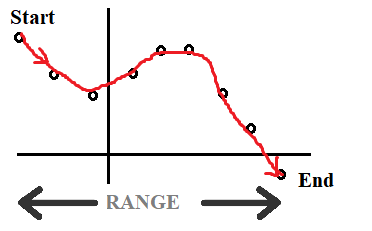 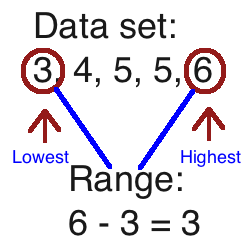 পরিসর (Range)
উপাত্তের সবচেয়ে বড় মান ও সবচেয়ে ছোট মানের ব্যবধানকে পরিসর বলে।
পরিসর = (সর্বোচ্চ  সংখ্যা  - সর্বনিম্ম  সংখ্যা) +১
শ্রেণিব্যাপ্তি  (Class Interval)
প্রত্যেক শ্রেণির দুইটি মানের মধ্যে পার্থক্য বা ব্যবধান হলো শ্রেণি ব্যবধান বা শ্রেণিব্যাপ্তি ।
শ্রেণি ব্যাপ্তি নির্ণয়ের নিয়মঃ ১ম শ্রেণির নিম্নসীমা ও সর্বোচ্চ শ্রেণির উচ্চসীমার পার্থক্যকে যতগুলো শ্রেণিতে ভাগ করা হবে, সে সংখ্যা দিয়ে ভাগ করে শ্রেণির ব্যাপ্তি নির্ধারন করা হয়।
একক কাজ
৮ম শ্রেণির ২০ জন ছাত্রের গণিতে প্রাপ্ত নম্বর নিম্নরূপঃ75, ৪০, ৩৫, ৬০, ৫6, ৫৮, ৪৫, ৬০, ৬৫, ৮০,৭2, ৪৬, ৫০, ৬০, ৬৫, ৭০, ৫৮, ৬০, ৪৮, ৭1 ।
উপাত্তগুলোর পরিসর কত?
শ্রেণিসংখ্যা (Number of Classes)
শ্রেণিসংখ্যা হচ্ছে পরিসরগুলোকে যতগুলো শ্রেণিতে ভাগ করা হয় এর সংখ্যা।
শ্রেণিসংখ্যা = পরিসর ÷ শ্রেণিব্যাপ্তি (পুর্ণসংখ্যায় রূপান্তরিত)
এসো একটি ভিডিও দেখি
https://www.youtube.com/watch?v=amLYLq73RvE
গণসংখ্যা বা ঘটনসংখ্যা (Frequency)
শ্রেণিসমূহের মধ্যে সংখ্যাসূচক তথ্যরাশির মানগুলো ট্যালি চিহ্ন দিয়ে প্রকাশ করা হয় এবং কোন শ্রেণির ট্যালি চিহ্নের মোট সংখ্যা হল ঐ শ্রেণির গনসংখ্যা।
গণসংখ্যা নিবেশন(Frequency Distribution)
যে উপাত্ত দেওয়া থাকে সে উপাত্তগুলোকে নির্দিষ্ট শ্রেনি ব্যাবধান ও শ্রেনি সংখ্যা নির্ধারণের মাধ্যমে বিন্যস্ত করাকে গণসংখা নিবেশন বলে।
জোড়ায় কাজ
একজন ক্রিকেটারের ৩০ ইনিংসের রান নিচে দেওয়া হলো
 ৬৭, ৫২, ৬৮, ৪৩, ৫৯, ৫৬, ৪৩, ৪৬, ৫৪, ৫৯, ৭০, ৬৩, ৪৮, ৫৬, ৪৯, ৬৪, ৭১, ৫৭, ৫২, ৭৩, ৪৯, ৫১, ৫২, ৪৮, ৫৩, ৫৮, ৬১, ৬০, ৪২, ৪৫.
 
শ্রেণি ব্যবধান ৫ ধরে শ্রেণি সংখ্যা নির্ণয় কর।
মূল্যায়ন
১।  75, 65, 35, 60, 77, 80 এর  পরিসর কোনটি?  
(ক) 44          (খ) 45        (গ) 46            (ঘ)  47
উত্তর: (গ) 46
২।  উপাত্তসমূহ সারণিভূক্ত করা হলে প্রতি শ্রেণিতে যতগুলো উপাত্ত অন্তর্ভুক্ত হয় এর নির্দেশক নিচের কোনটি? 
(ক) শ্রেণি সীমা                                  (খ) শ্রেণির মধ্যবিন্দু
(গ) শ্রেণিসংখ্যা                                 (ঘ)  শ্রেণির গণসংখ্যা
উত্তর:  (ঘ)  শ্রেণির গণসংখ্যা
৩।  গণসংখ্যার সারণি তৈরি করতে-
i.  পরিসর নির্ধারণ করতে হবে
ii. ক্রমযোজিত গণসংখ্যা প্রয়োজন
iii. শ্রেণিসংখ্যা নির্ধারণ করতে হবে
নিচের কোনটি সঠিক? 
(ক) ii ও iii       (খ)  i ও ii          (গ) i ও iii         (ঘ) i,  ii ও iii
উত্তর: (গ) i ও iii
বাড়ির কাজ
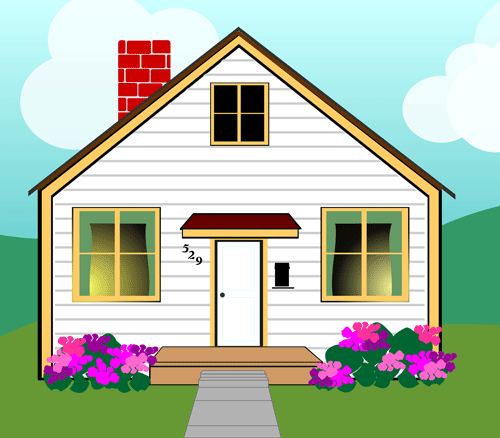 অষ্টম শ্রেণির ৩০ জন শিক্ষার্থীর গণিতে প্রাপ্ত নম্বর হল-৬০, ৬৫, ৭৬, ৭৩, ৯০, ৭৮, ৮১, ৬২, ৯২, ৭৫, ৭৩, ৬৬, ৬৬, ৬৮, ৭১, ৭৪, ৭৭, ৮৩, ৭৮, ৮০, ৮৬, ৬১, ৮৭, ৯২, ৮৭, ৮৬, ৮১, ৭৭, ৭৪, ৮৩ক. গনসংখ্যা নিবেশন কাকে বলে ?
খ. শ্রেণিব্যাপ্তি ৫ ধরে শ্রেণিসংখ্যা নির্ণয় কর।গ. শ্রেণিব্যাপ্তি ৫ ধরে গণসংখ্যা নিবেশন সারণি তৈরি কর।
আজকের পাঠে সক্রিয় অংশগ্রহণের জন্য সবাইকে আন্তরিক ধন্যবাদ
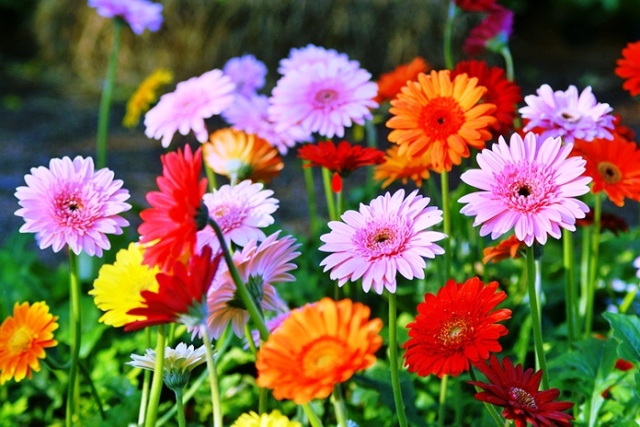 আল্লাহ হাফিজ